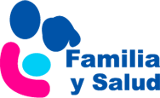 Anorexia
¿Es para tanto, o no es nada?
Pedro Jesús Gorrotxategi Gorrotxategi. Pediatra
Elena García Alonso. MIR Pediatría.
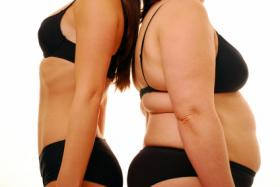 www.familiaysalud.es
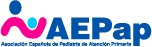 ¿No es para tanto?
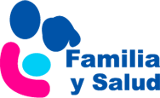 La adolescencia es una época de grandes cambios y de emociones. 
El cuerpo y la mente cambian. No siempre es fácil.  
Es normal y bueno que el adolescente se ocupe de su aspecto físico, lleve una dieta saludable y equilibrada y haga deporte.
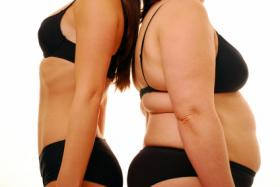 www.familiaysalud.es
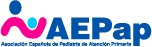 ¿Puede ser algo?
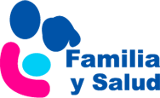 Se salta comidas. Esconde o almacena comida. 
Aparecen manías con la comida.
Puede aumentar del ejercicio, en solitario y de forma compulsiva.
Se oculta el cuerpo con ropa ancha para disimular la pérdida de peso.
Hay una insatisfacción clara con el propio cuerpo, la figura y el peso.
Tendencia al aislamiento y a la falta de 
      interés en las relaciones.
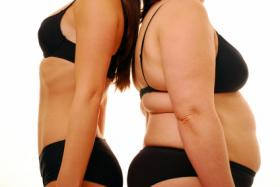 www.familiaysalud.es
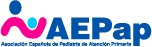 ¿Puede ser algo serio?
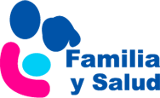 La anorexia es un trastorno que necesita ayuda profesional. 
Se asocia con múltiples complicaciones médicas y psicológicas. 
La anorexia tiene riesgo de suicidio y de muerte.
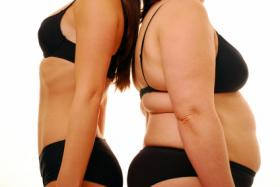 ¿Ante la duda?
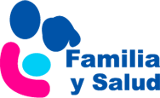 Consulta a tu pediatra si crees que tu preocupación por el peso se está haciendo obsesiva, que cada vez comes menos o te ves gordo o gorda y los amigos no te ven así.
Trataremos de ayudarte.
Recuerda que puede no ser nada, puede ser algo o convertirse en algo serio.
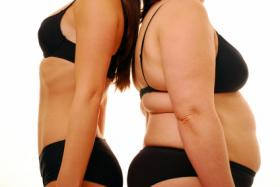